İSYENMEYEN OLAY BİLDİRİMİ
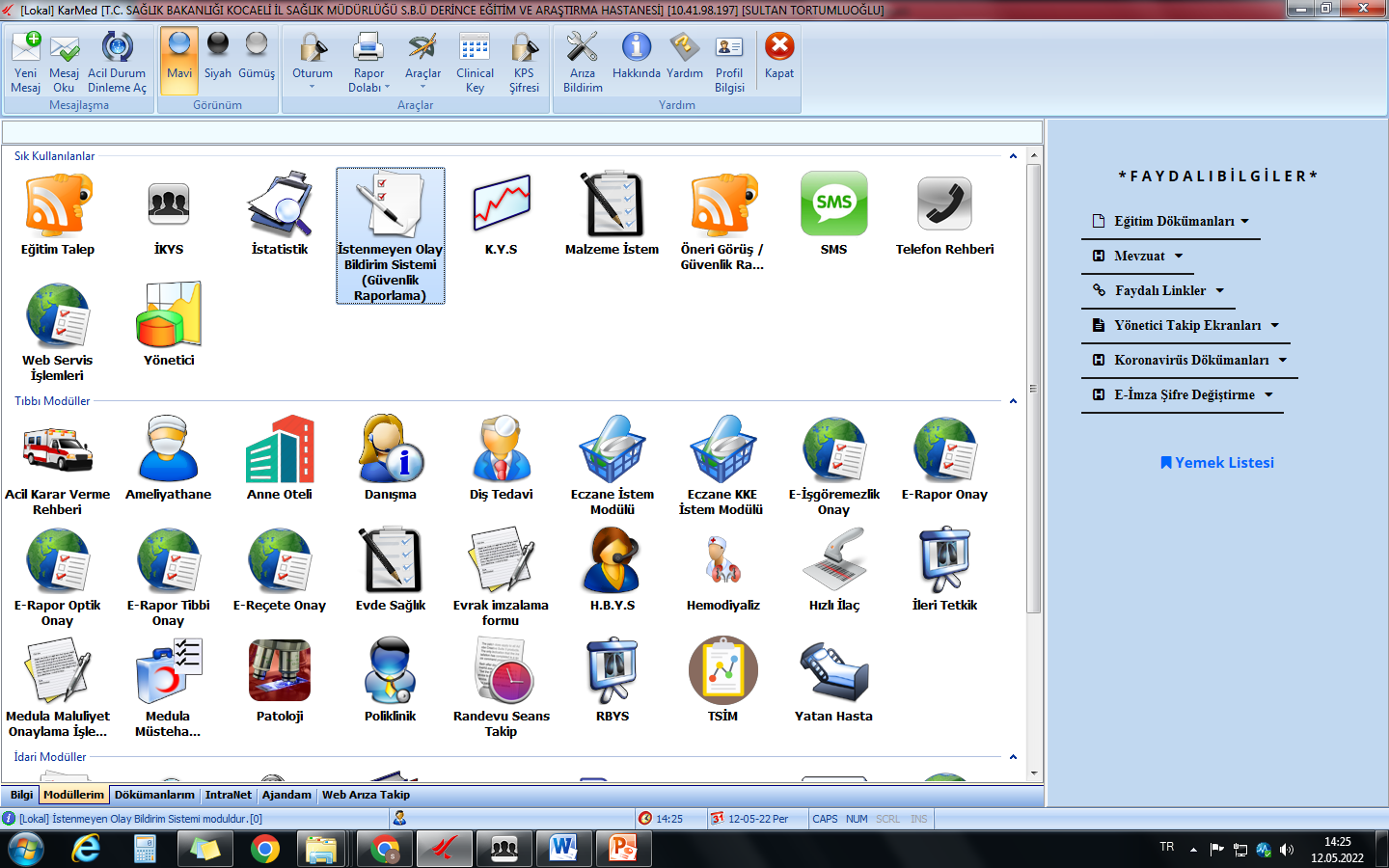 İSTENMEYEN OLAY BİLDİRİM SAYFASI AÇILIR
AÇILAN SAYFADA BİLDİRİM YAPILMAK İSTENEN BAŞLIK  SEÇİLİR
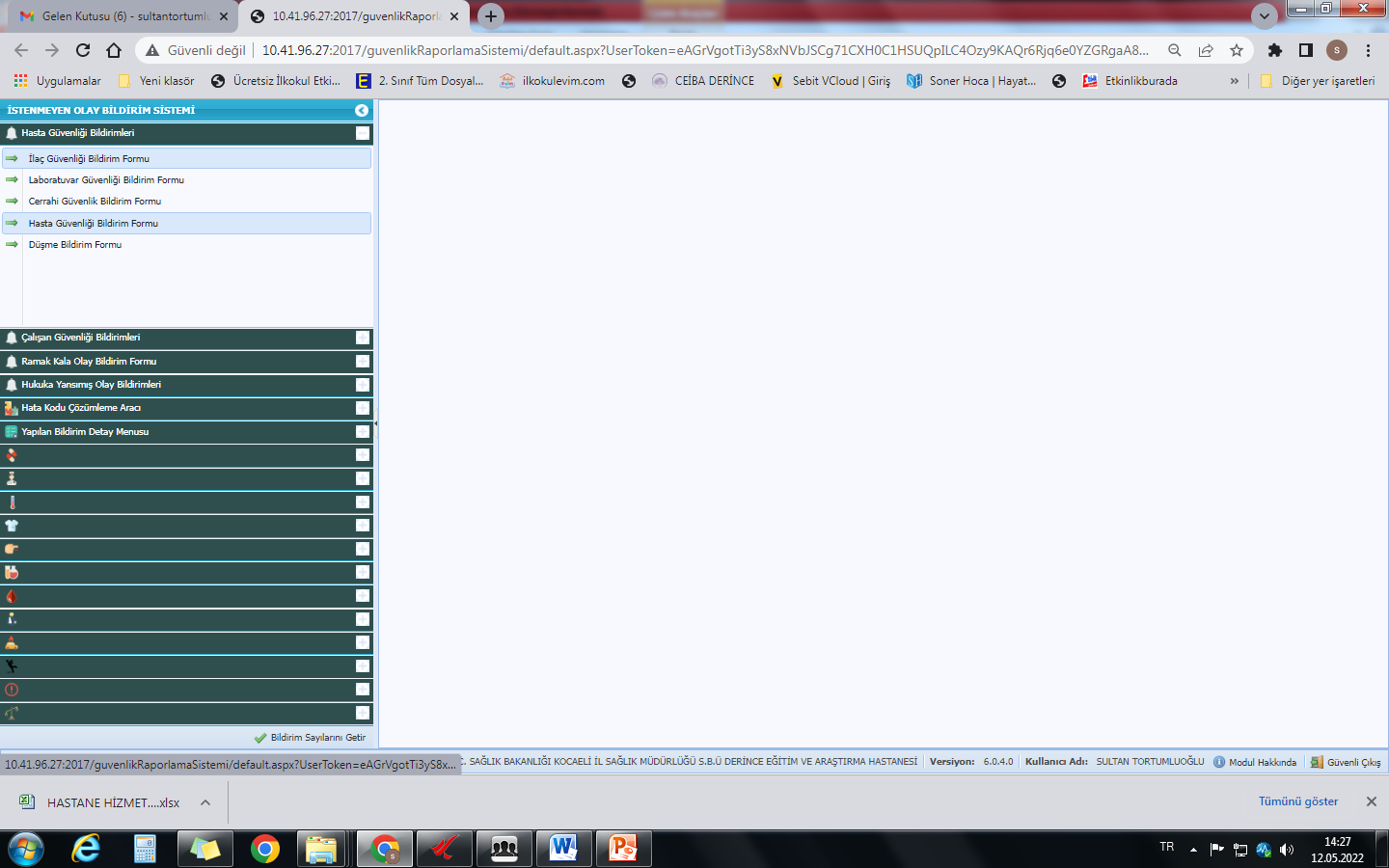 BİLDİRİMİ YAPILACAK HATA İLE İLGİLİ BÖLÜM SEÇİLİREK DEVAM EDİLİR
GİZLİ BİLDİRİM KUTUSU ÇEKLENİRHATALI İŞLEM İLE İLGİLİ VERİLER GİRİLEREK BİLDİRİM TAMAMLANIR
SAĞLIK BAKANLIĞI İSTENMEYEN OLAY BİLDİRİMİANA SAYFADAN FAYDALI LİNKLER BAŞLIĞINDAN GÜVENLİK RAPORLAMA SEÇİLİR.
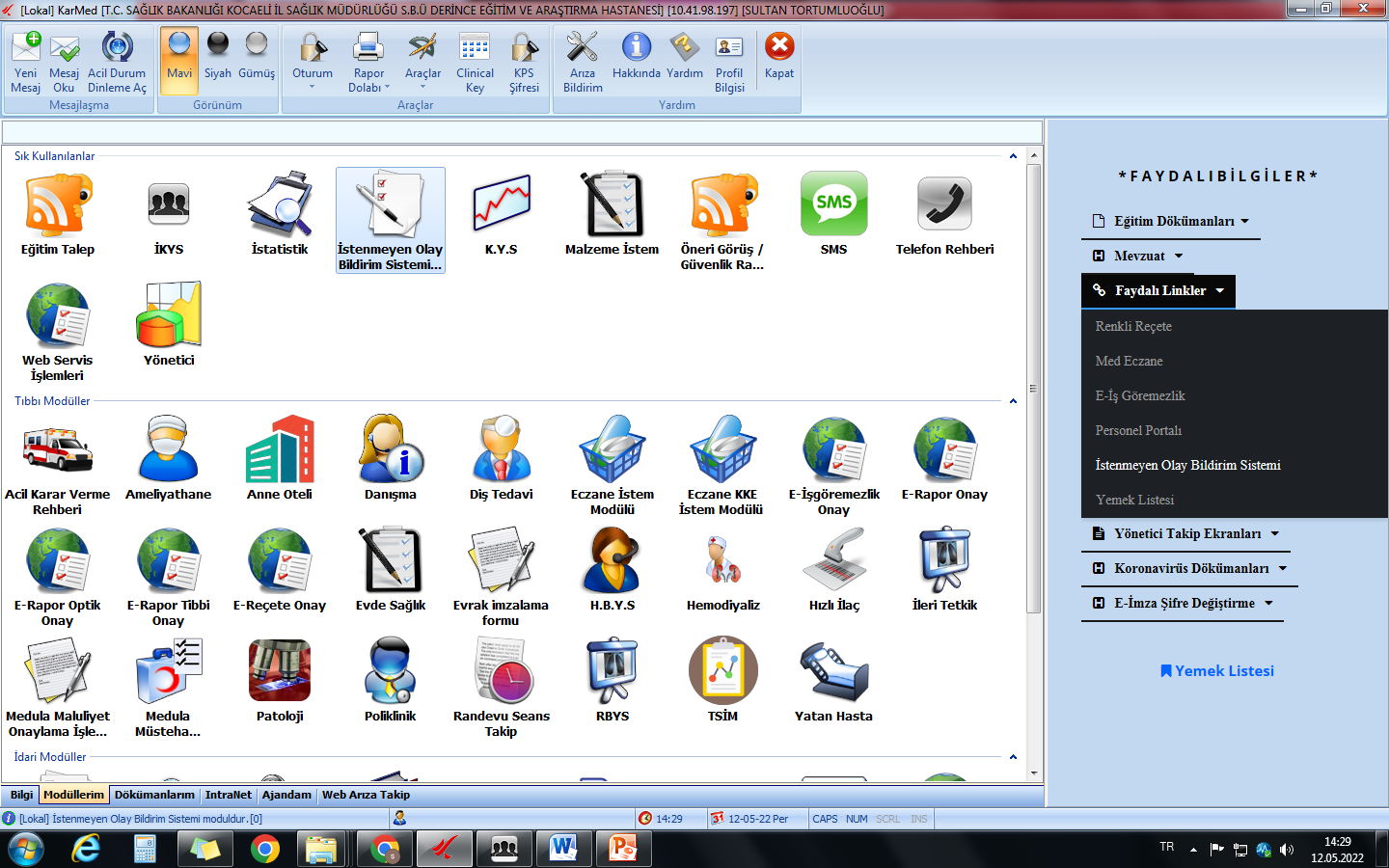